Тема 35.Появление фашизма. Начало второй мировой войны
Италия 1919 г.
Бенито Мусолини
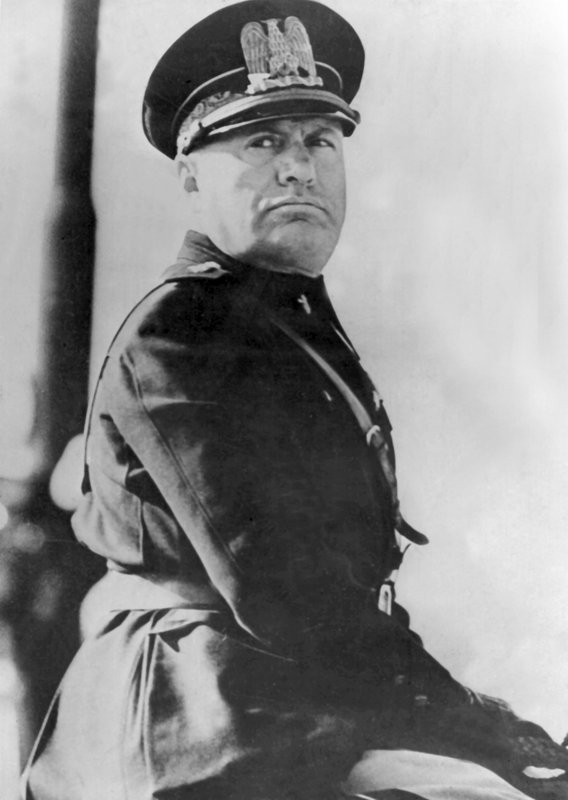 «fasci di combattimento» 
(Союза борьбы)
Германия 1920г.
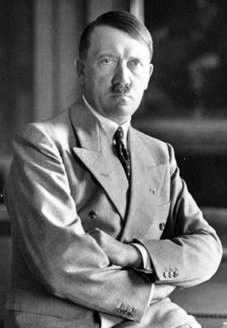 Адольф Гитлер
НСДАП (немецкая национал-социалистическая рабочая партия)
1933 – Гитлер стал рейхсканцлером Германии
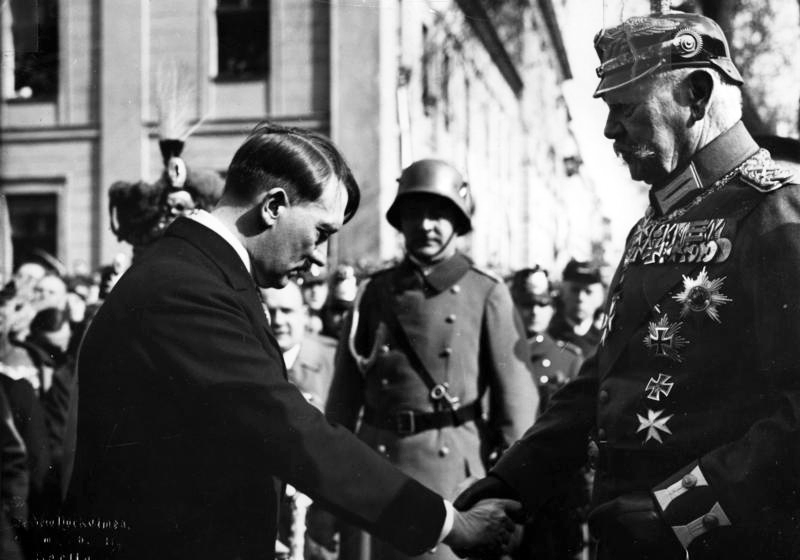 28 июня 1919 г. – Версальский мирный договор
Германия признавала свою ответственность за весь ущерб, причиненный все странам участницам первой мировой войны. Этот ущерб проигравшая сторона должна будет возместить.
Вильгельм II, император страны, признавался международным военным преступников и его требовали предать трибуналу (статья 227)
Устанавливались четкие границы между странами Европы.
Немецкому государству запрещалось иметь регулярную армию (статья 173)
Все крепости и укрепленный районы к западу от Рейна должны быть полностью уничтожены. Демилитаризация Рейнской зоны (статья 180)
Германия обязывалась выплачивать репарации странам победительницам (статья 235)
Территории к западу от Рейна буду оккупированы союзными войсками, чтобы следить за соблюдениями условий договора (статья 428).
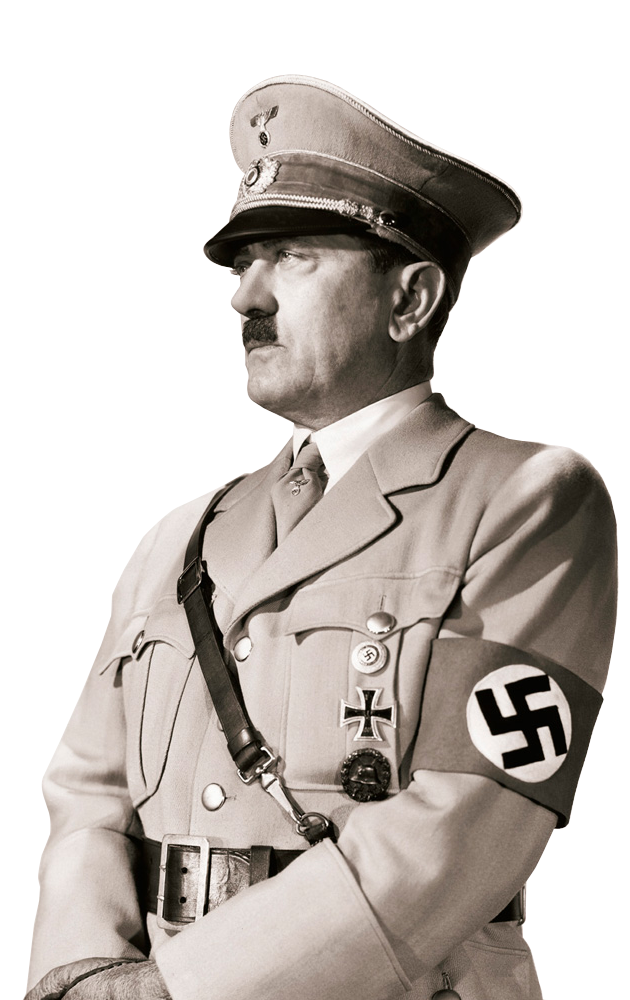 1938 г. – Германия оккупирует Австрию
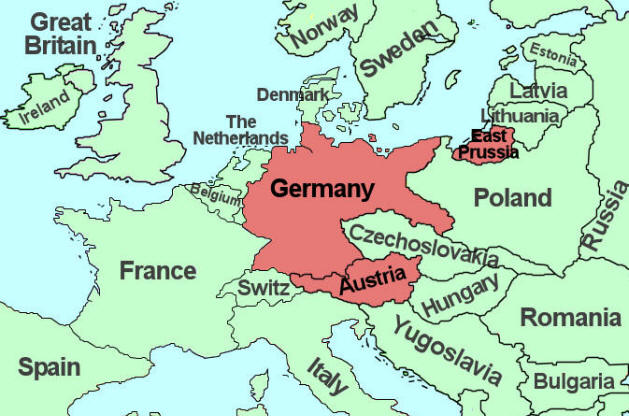 1938 г. – Мюнхенское соглашение
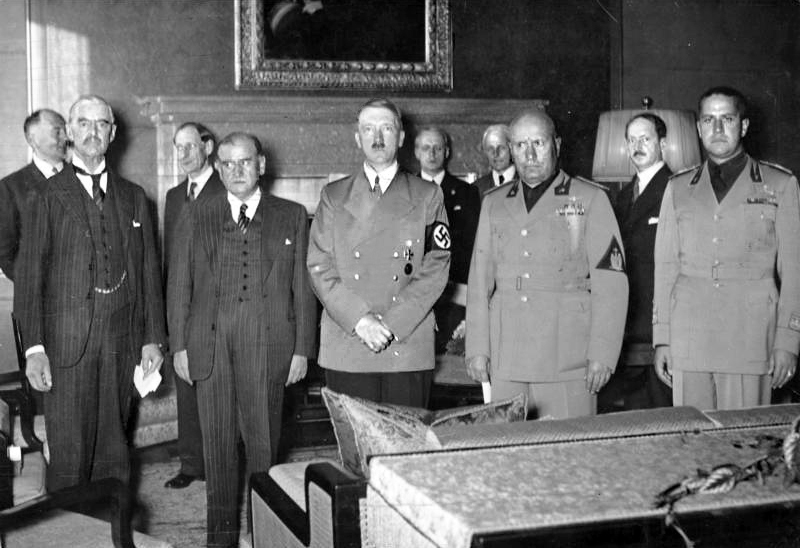 Эдуард  Даладье
Невилл Чемберлен
Адольф Гитлер
Бенито Муссолини
Присоединение Судетской области и Чехословакии
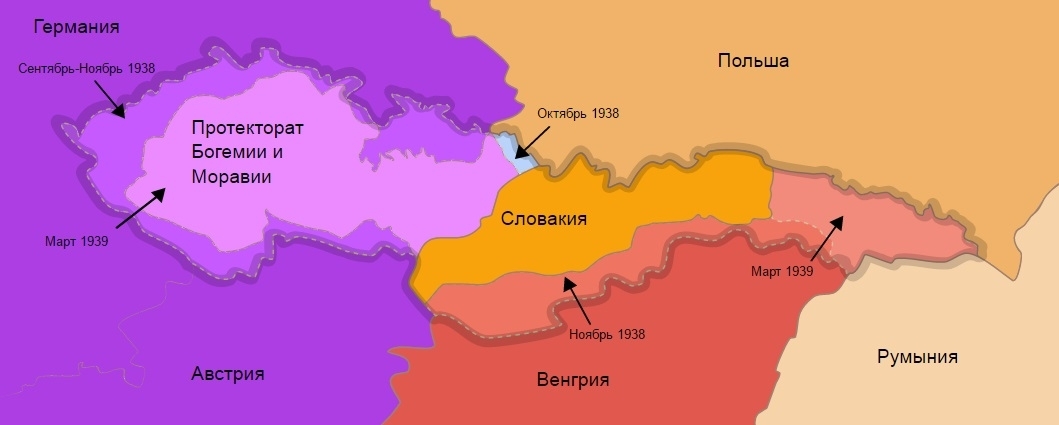 23 августа 1939 г. – договор о ненападении между СССР и Германией.Пакт Молотова-Риббентопа
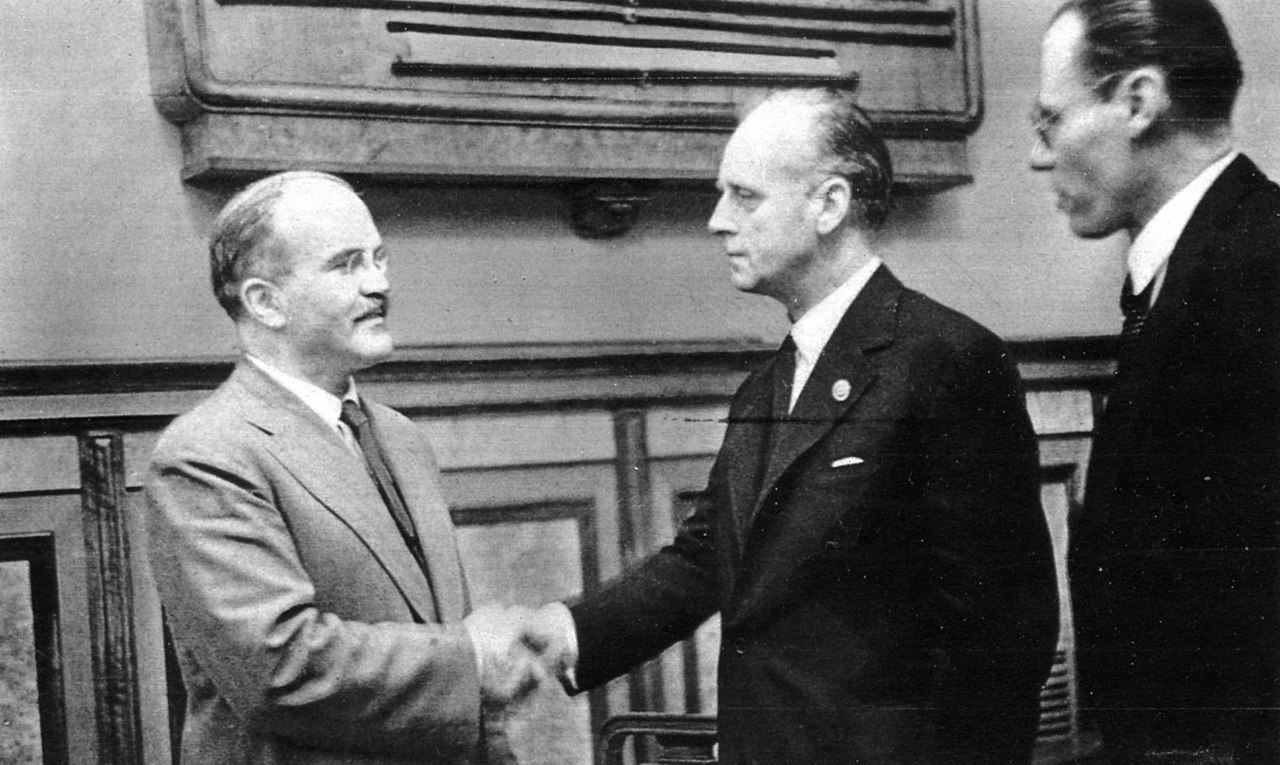 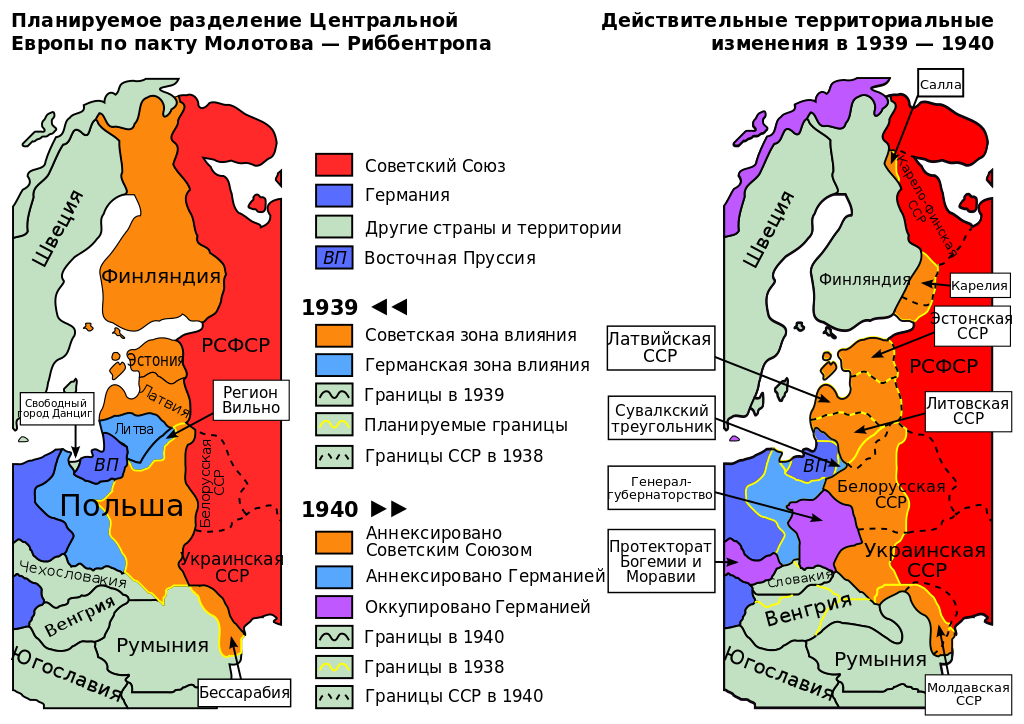 1 сентября 1939 г. Германия напала на Польшу (начало Второй мировой войны)
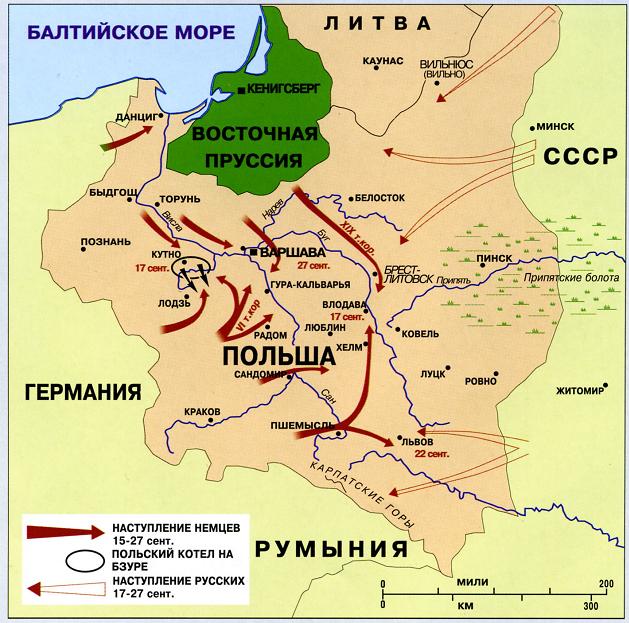 10-31 мая 1940 г. – нападение Германии на Нидерланды, Бельгию, Францию
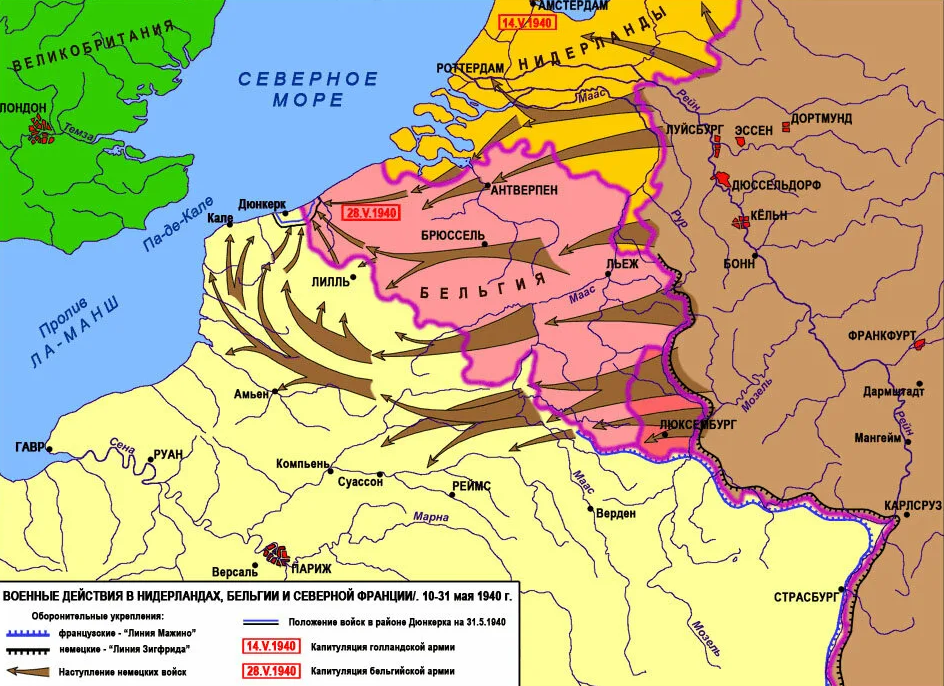 10 июля – 30 октября 1940 – битва за Британию
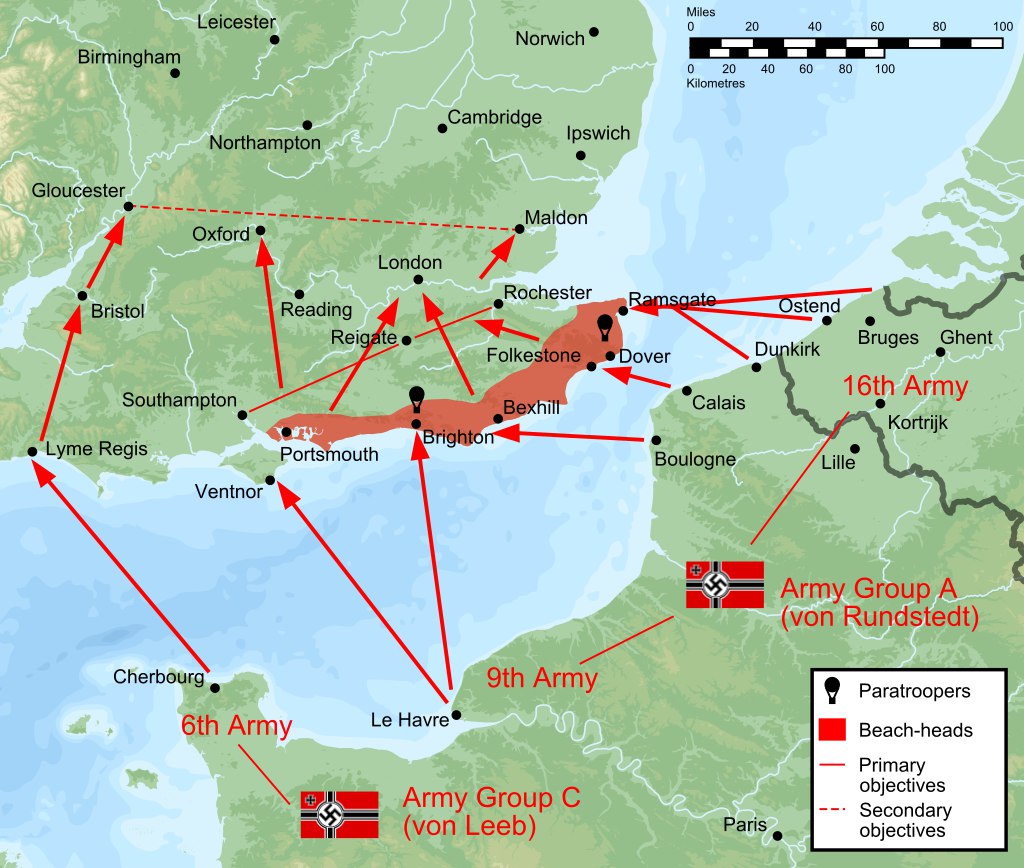 Апрель 1941 г. – СССР заключил договор с Японией о нейтралитете
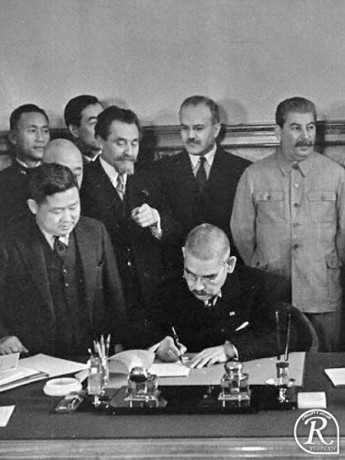 22 июня 1941 г. Германия напала на СССР
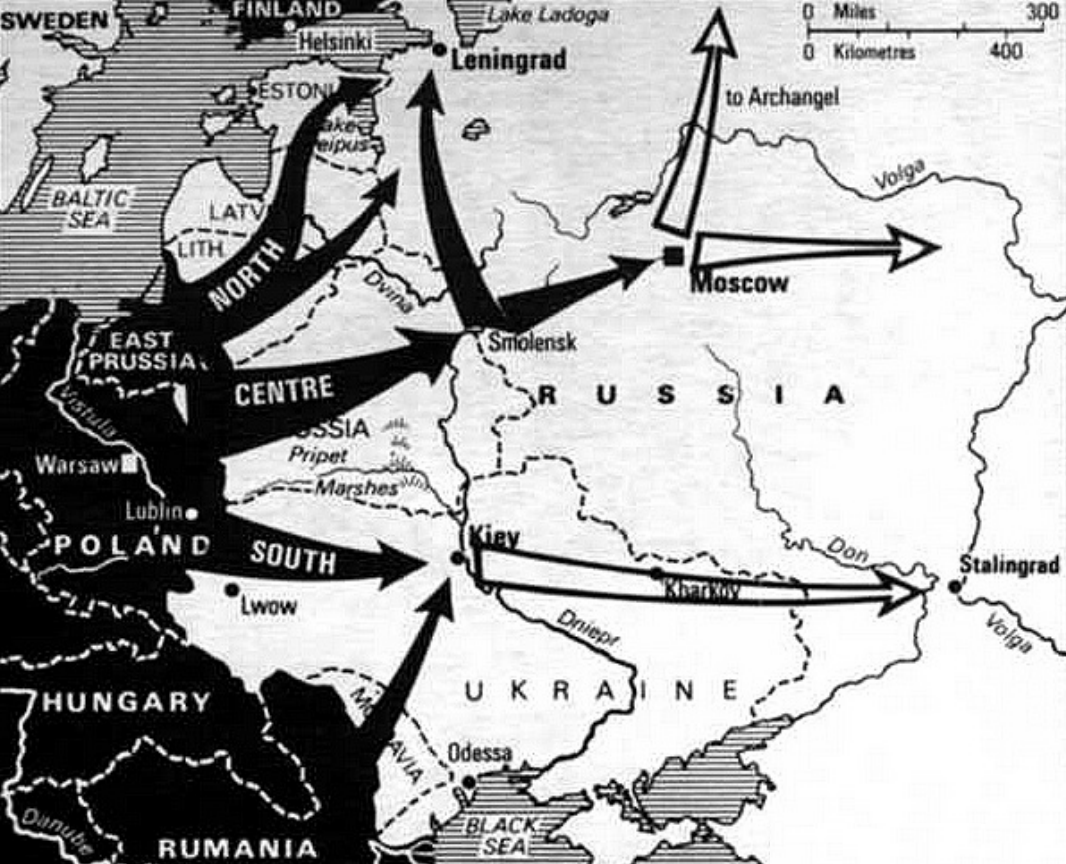 7 декабря 1941 г. Япония напала на американскую базу Пёрл-Харбор
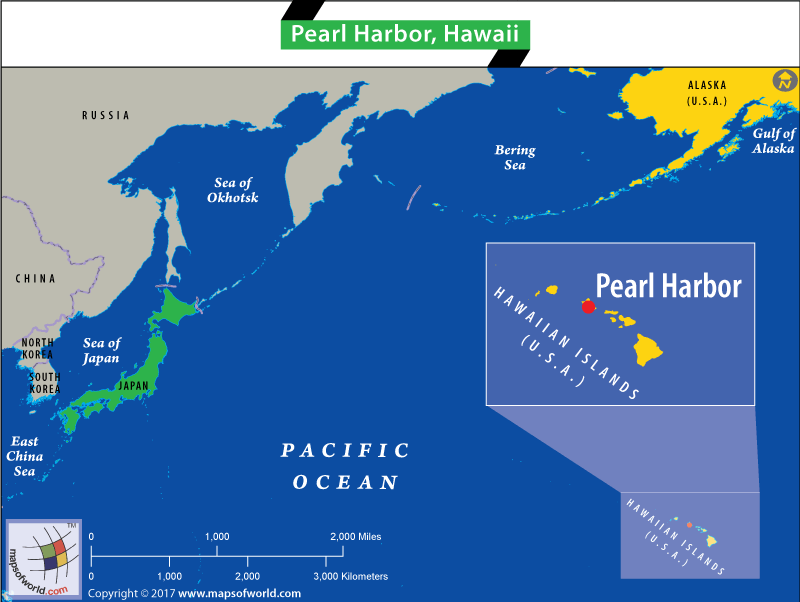 Вопросы для повторения
Кто это?
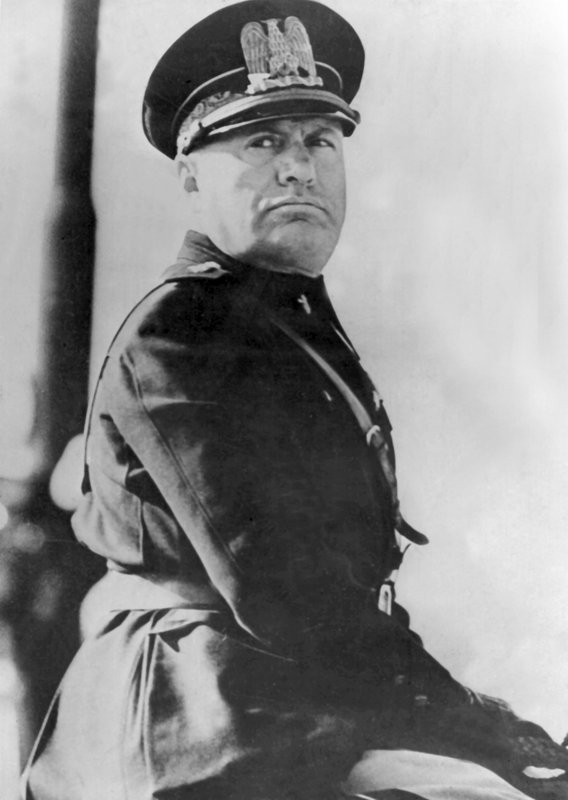 Как называлась партия Гитлера?
В каком году Гитлер стал рейхсканцлером?
Какую страну в 1938 году оккупирует Германия?
Что такое «Мюнхенское соглашение»?
Что такое «Пакт Молотова-Риббентропа»?
Когда началась вторая мировая война?
Когда Германия напала на СССР?